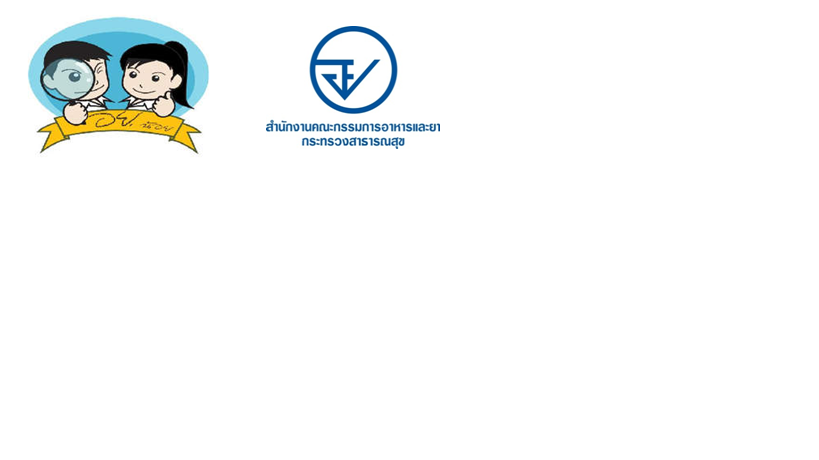 แผนการจัดกิจกรรมสร้างเสริมความคงทนพฤติกรรมการบริโภคอาหาร 
ของนักเรียนชั้นมัธยมศึกษาตอนต้น เพื่อลดปัจจัยเสี่ยงจากโรคไม่ติดต่อเรื้อรัง (NCDs)
ฐานกิจกรรมที่ 1 ปริศนาฉลากอาหาร"
ชุดคำใบ้ที่ 1
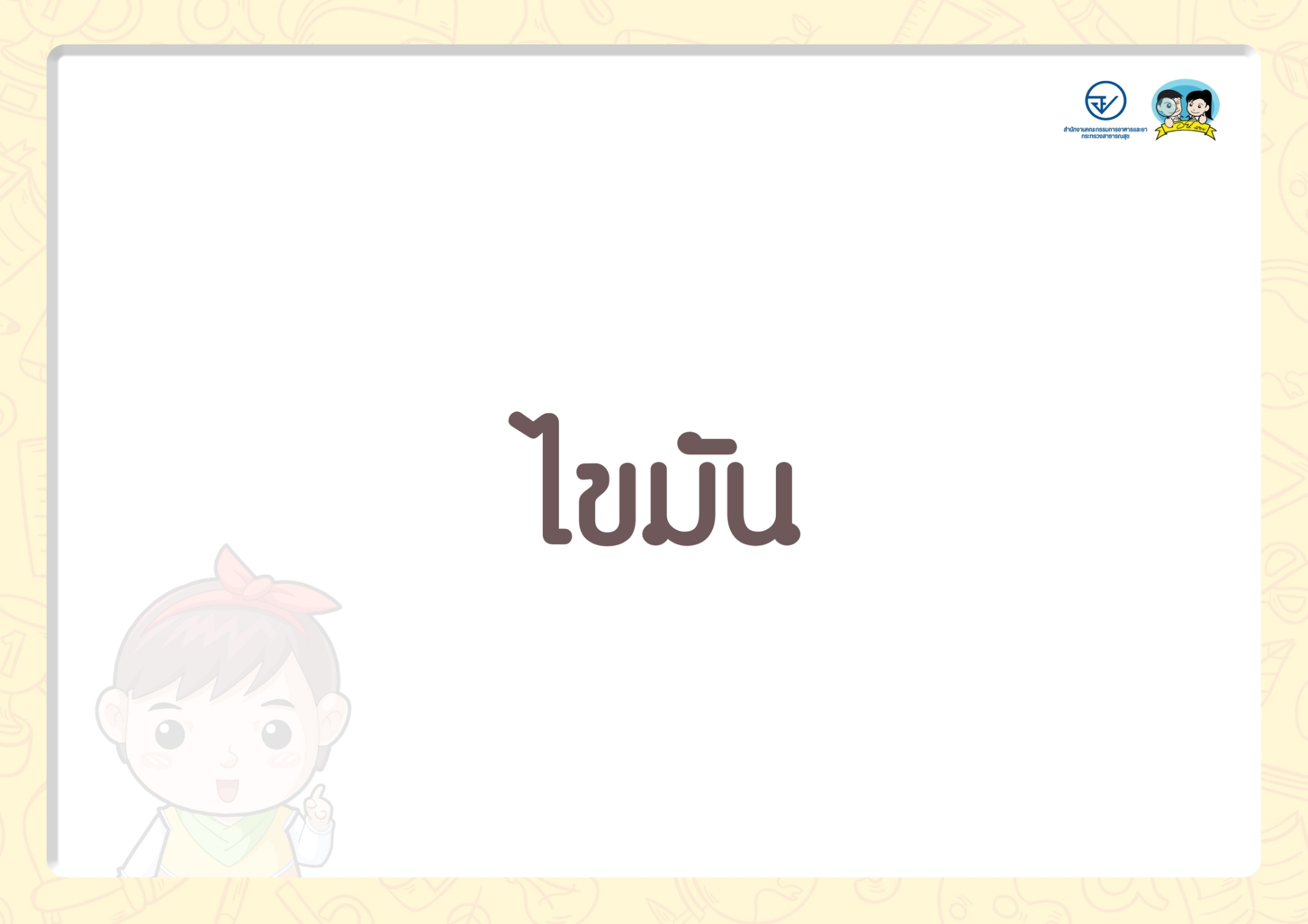 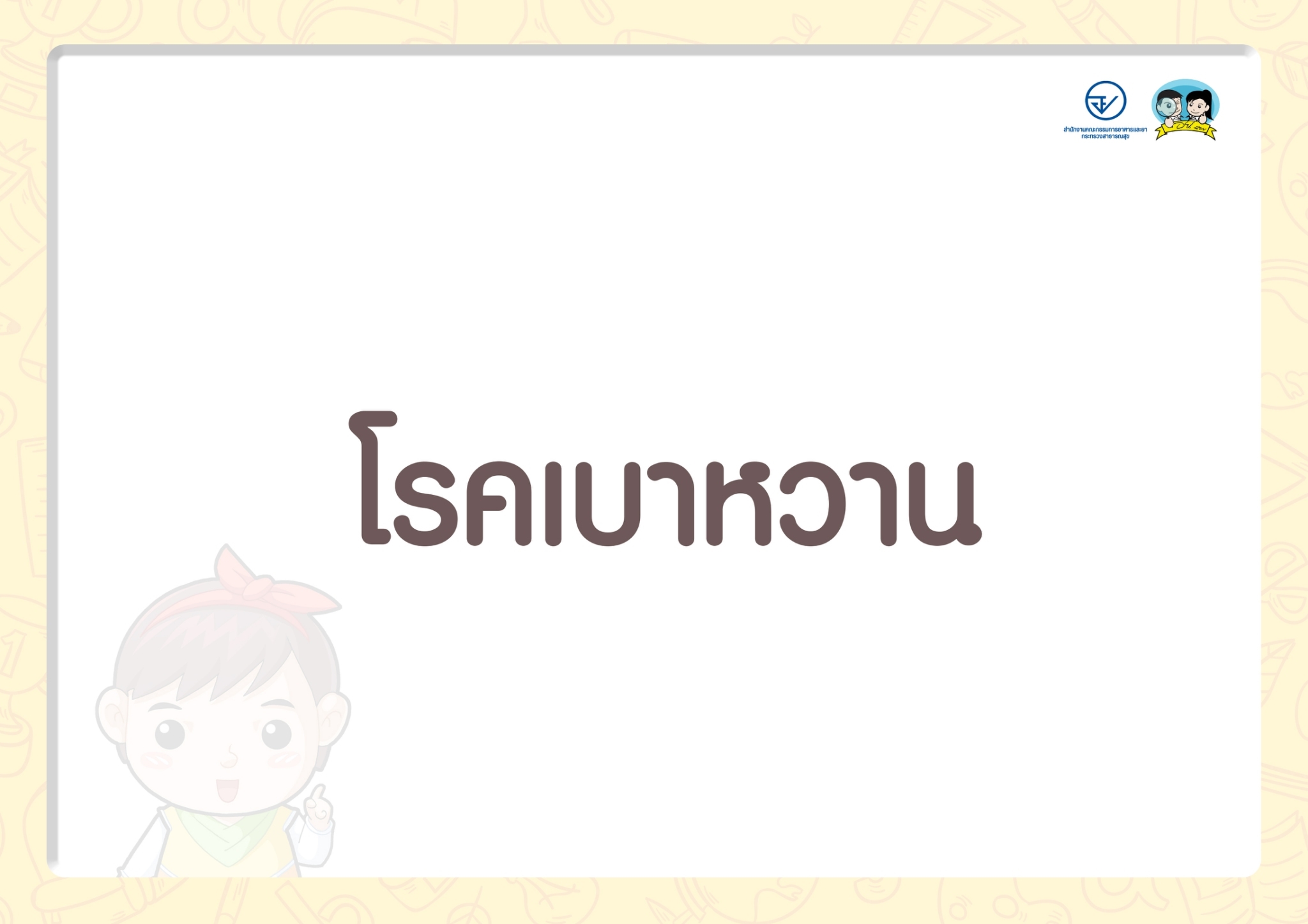 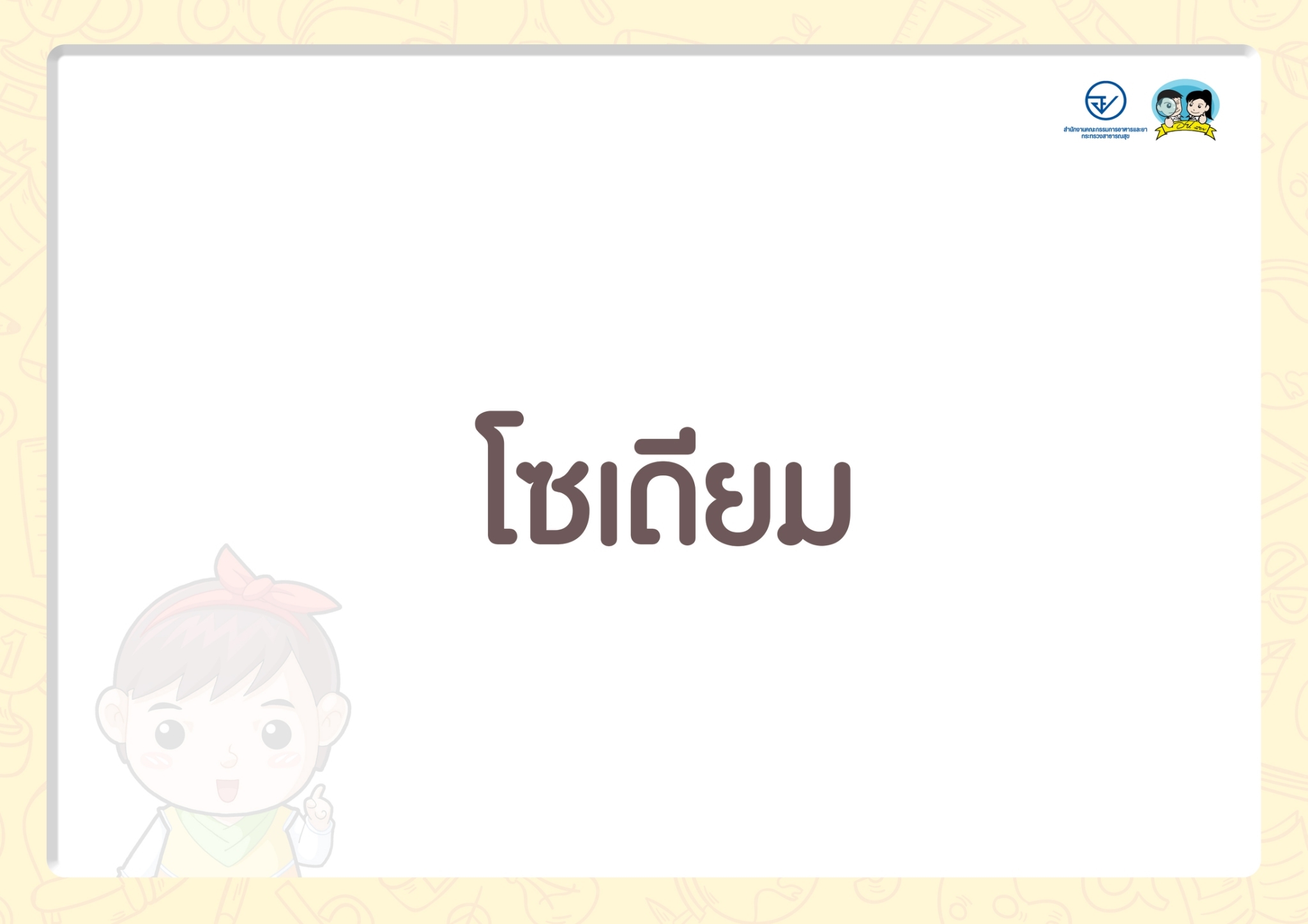 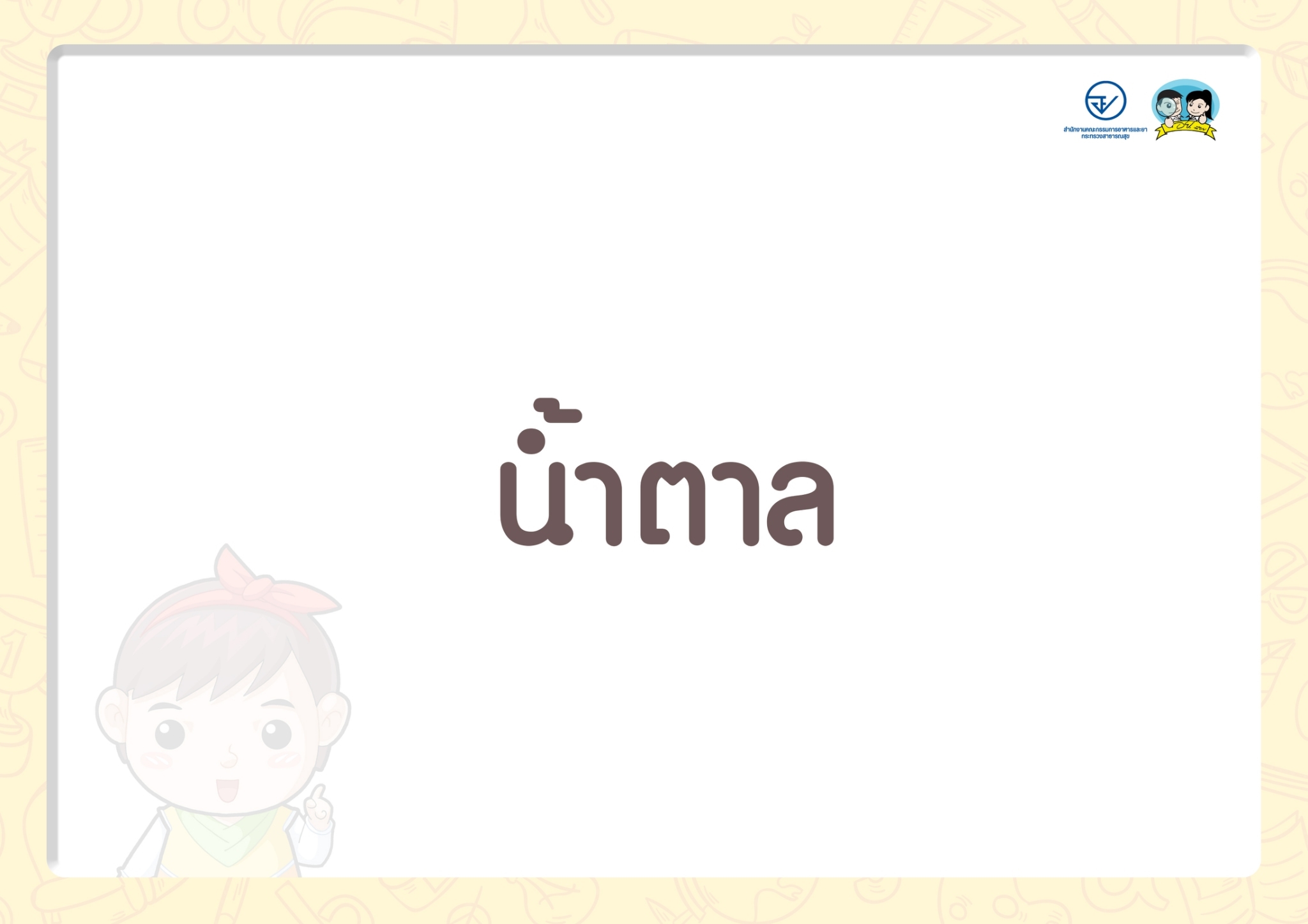 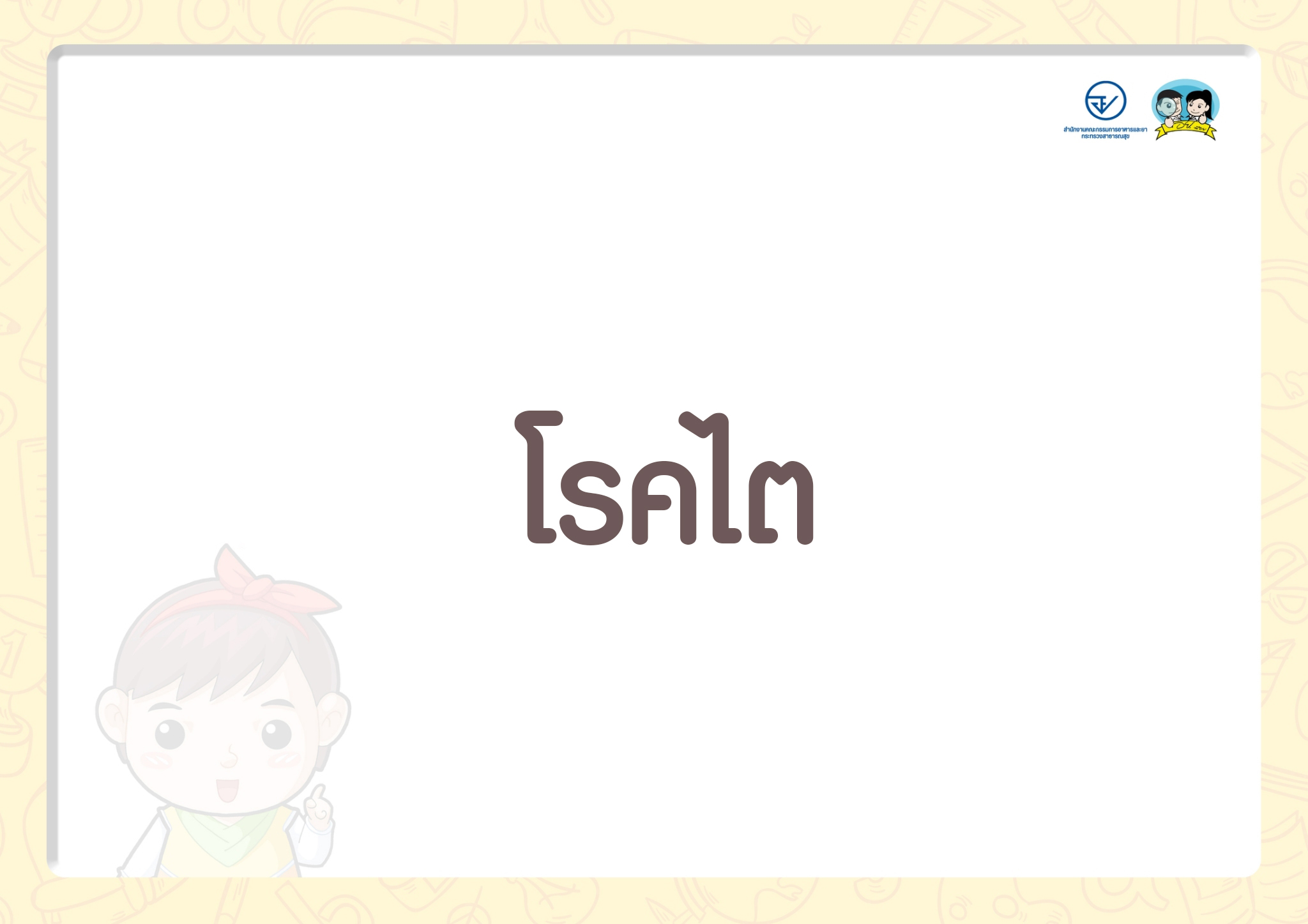 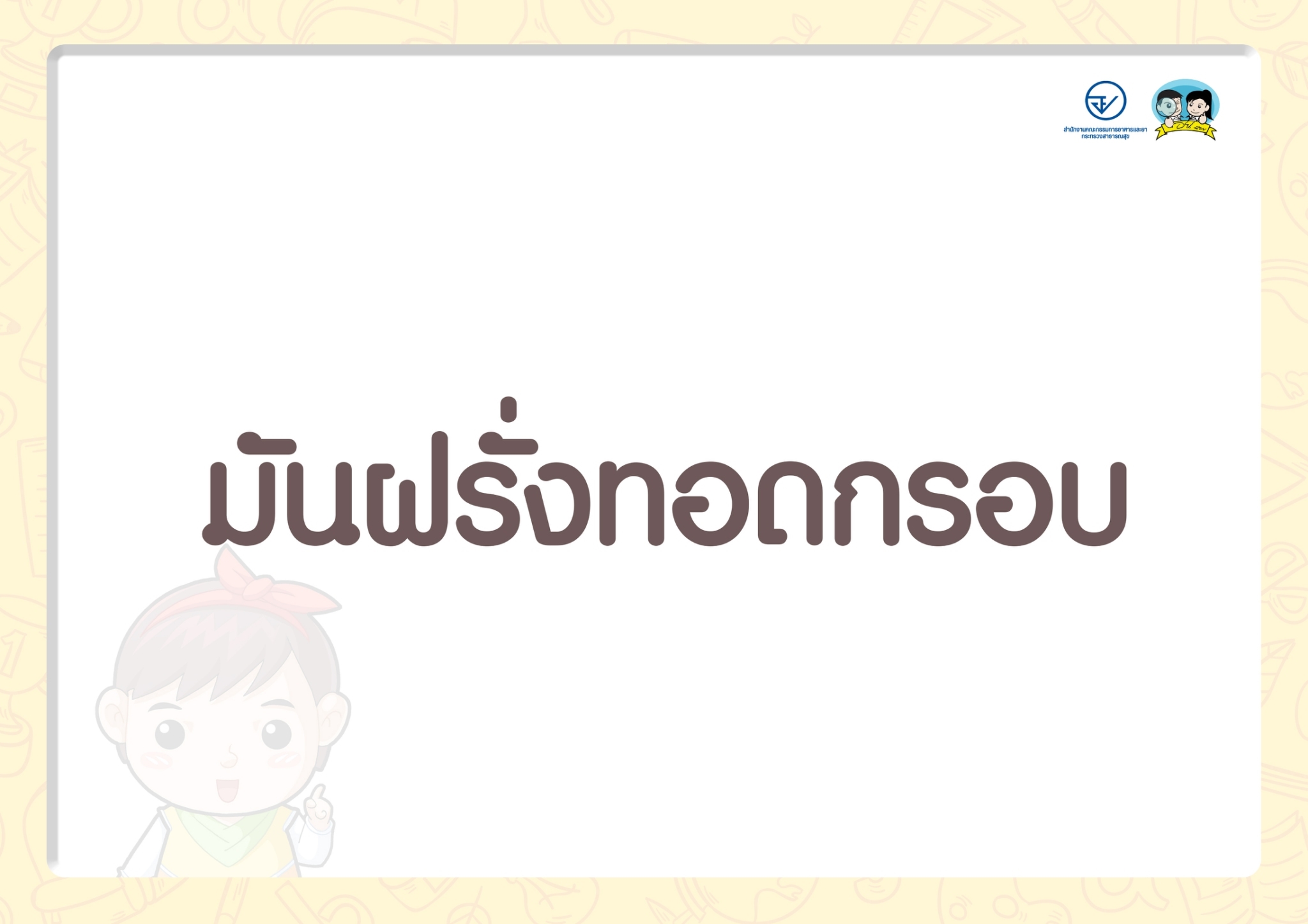 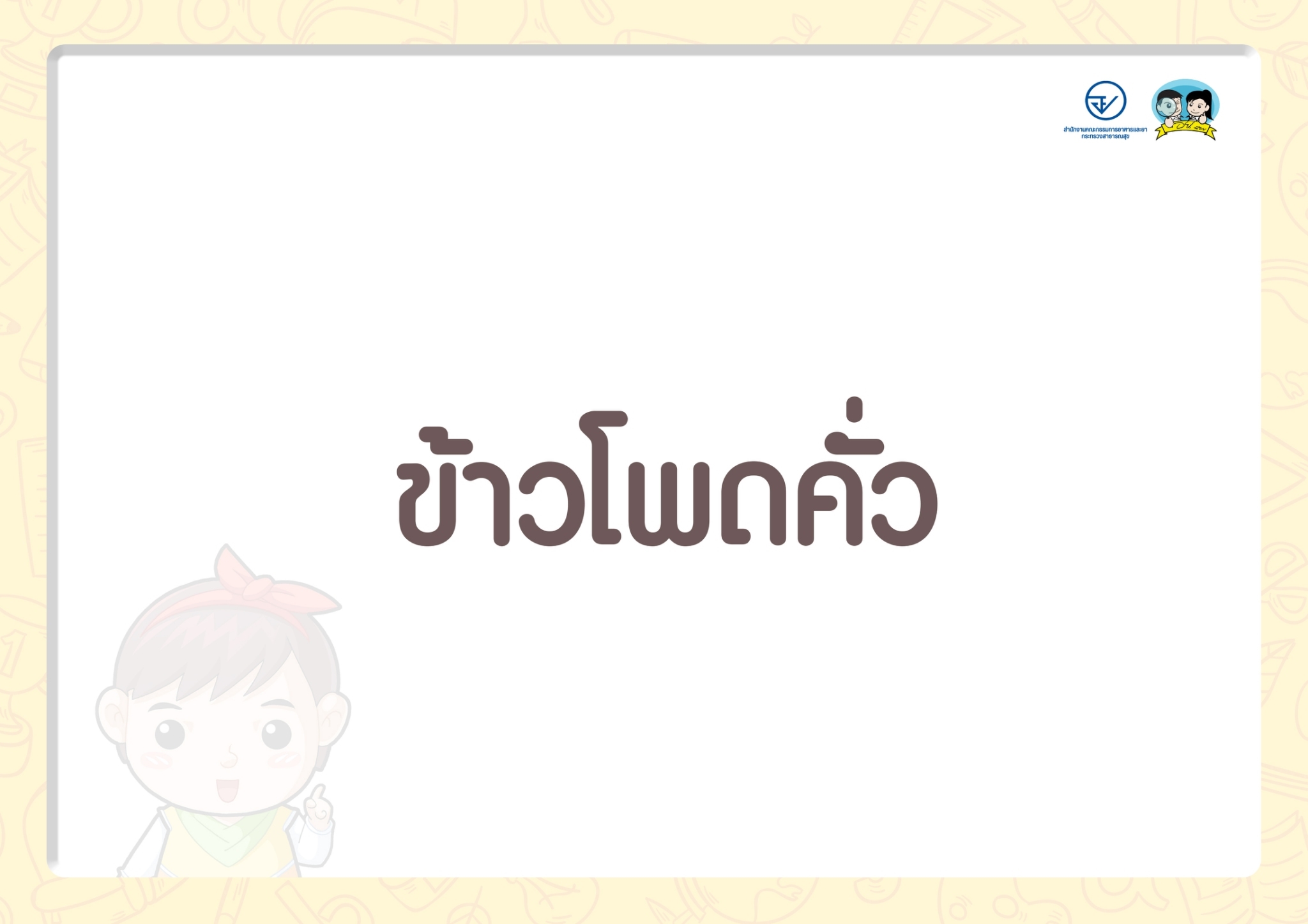 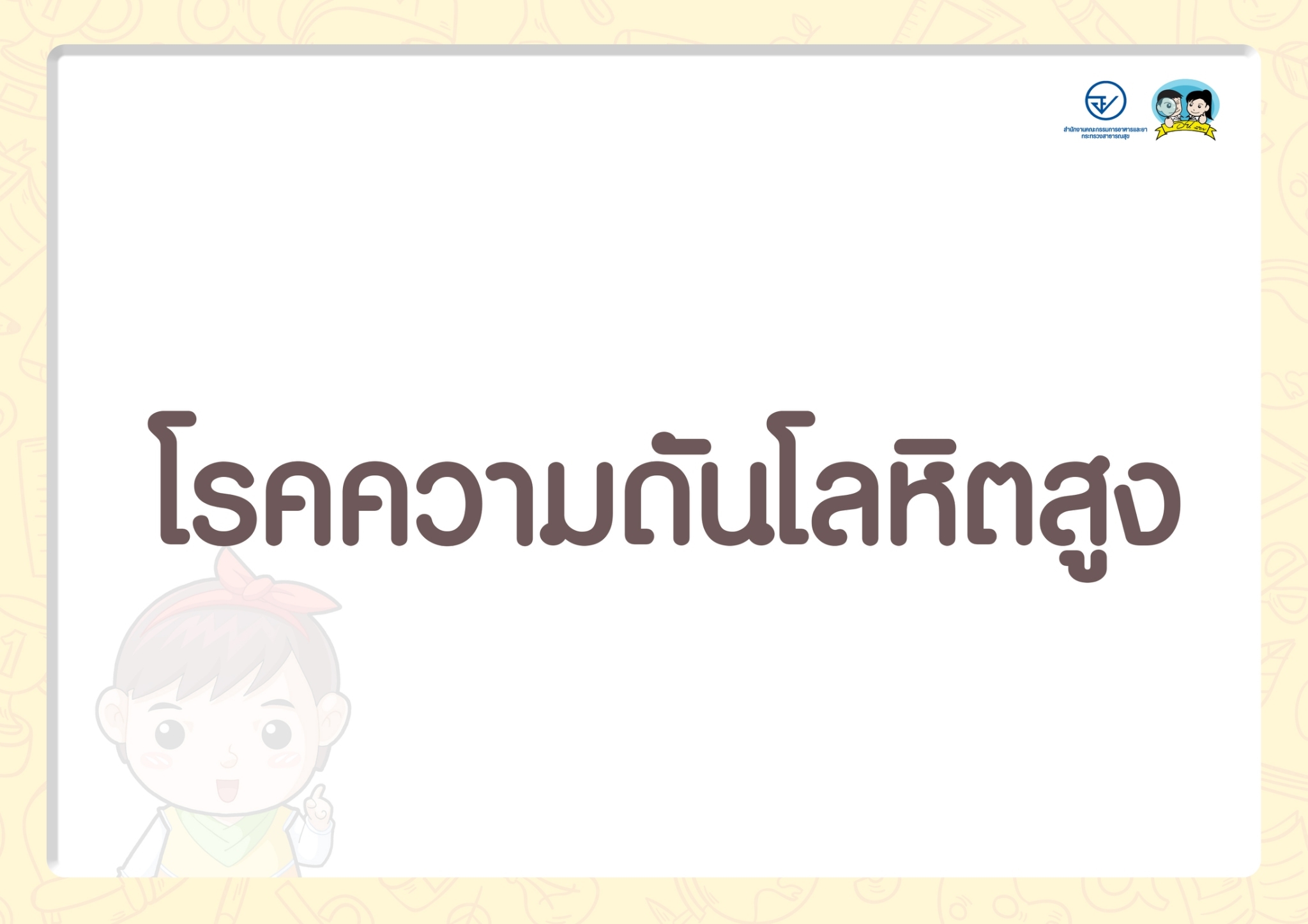 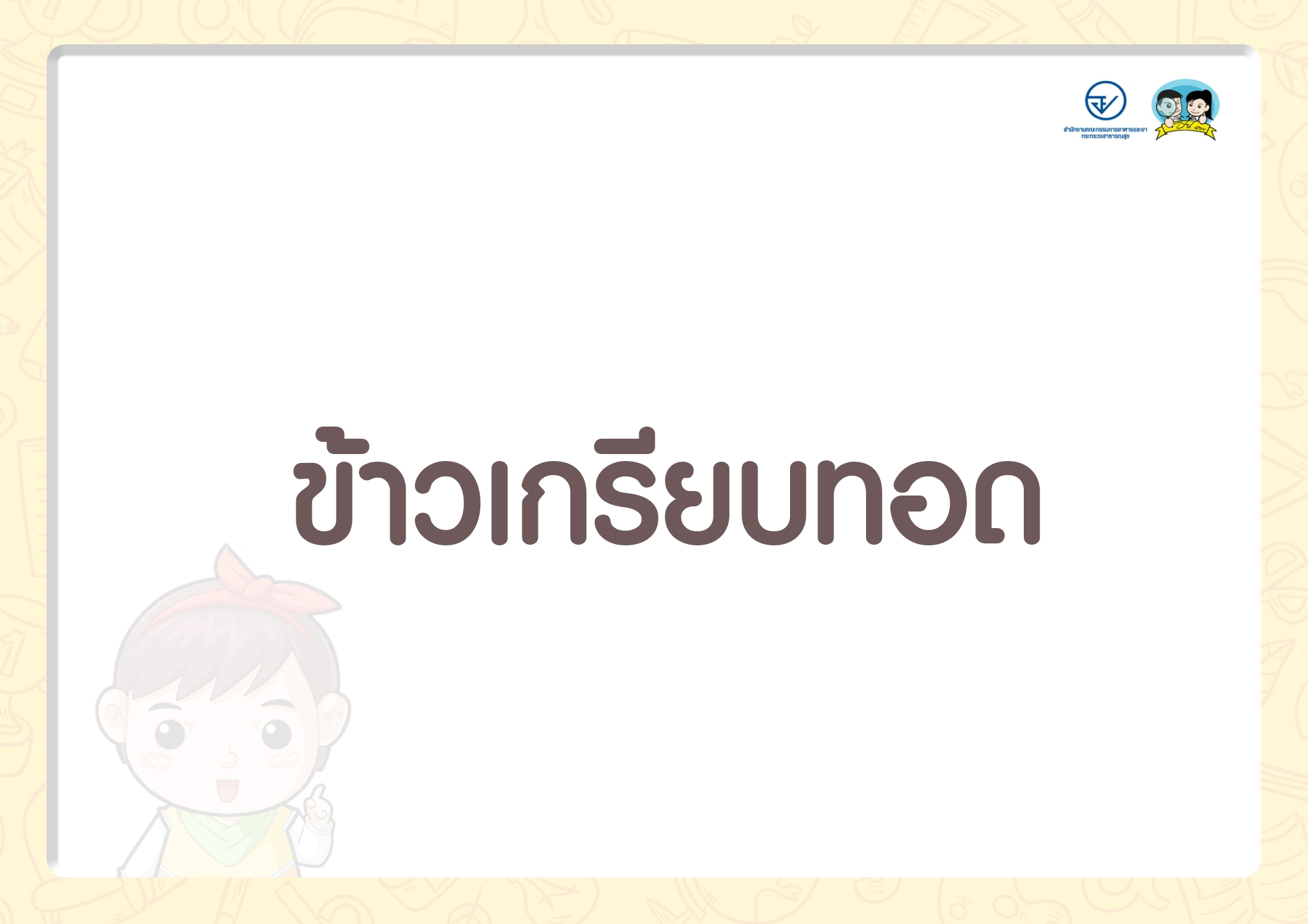 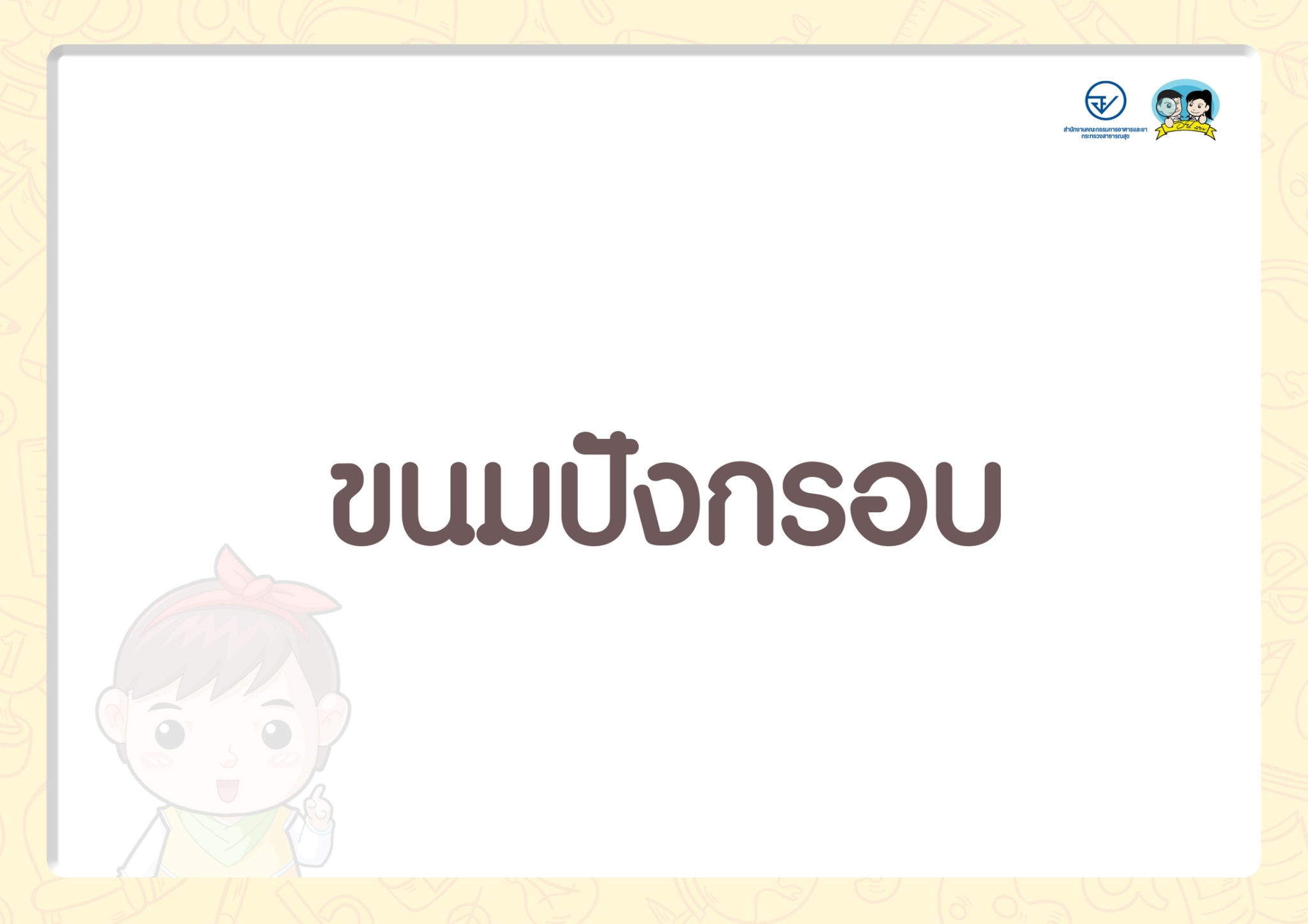 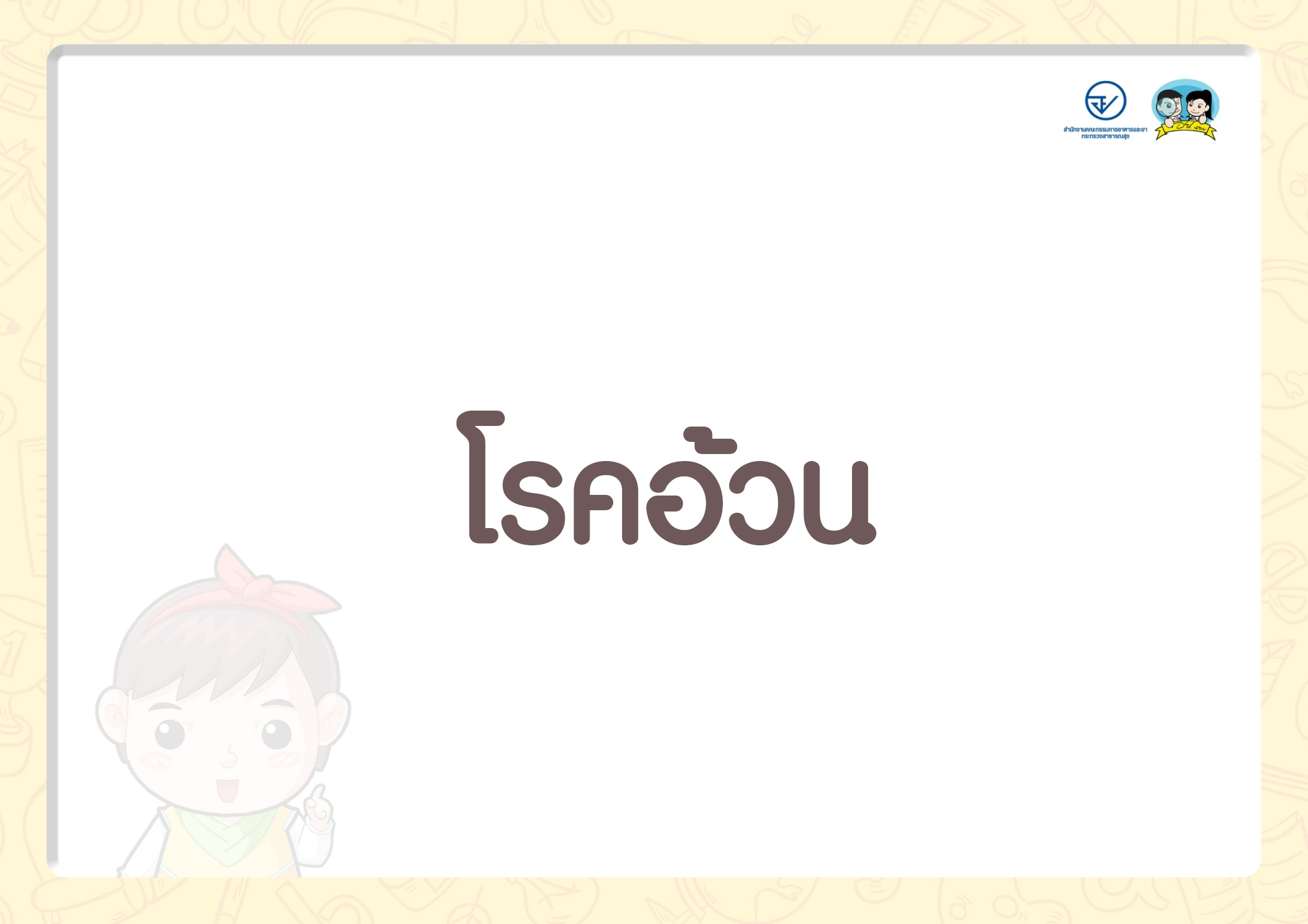 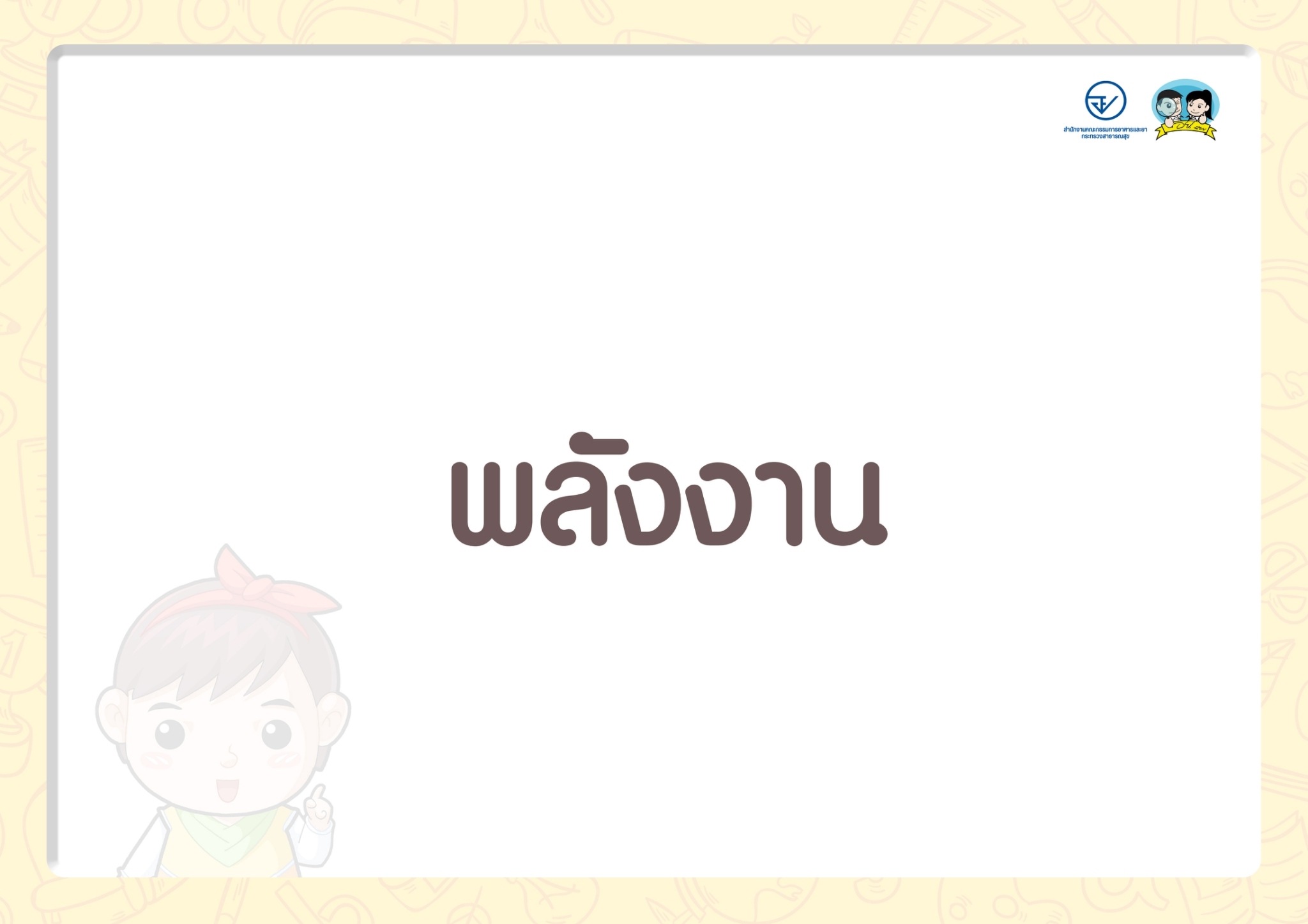 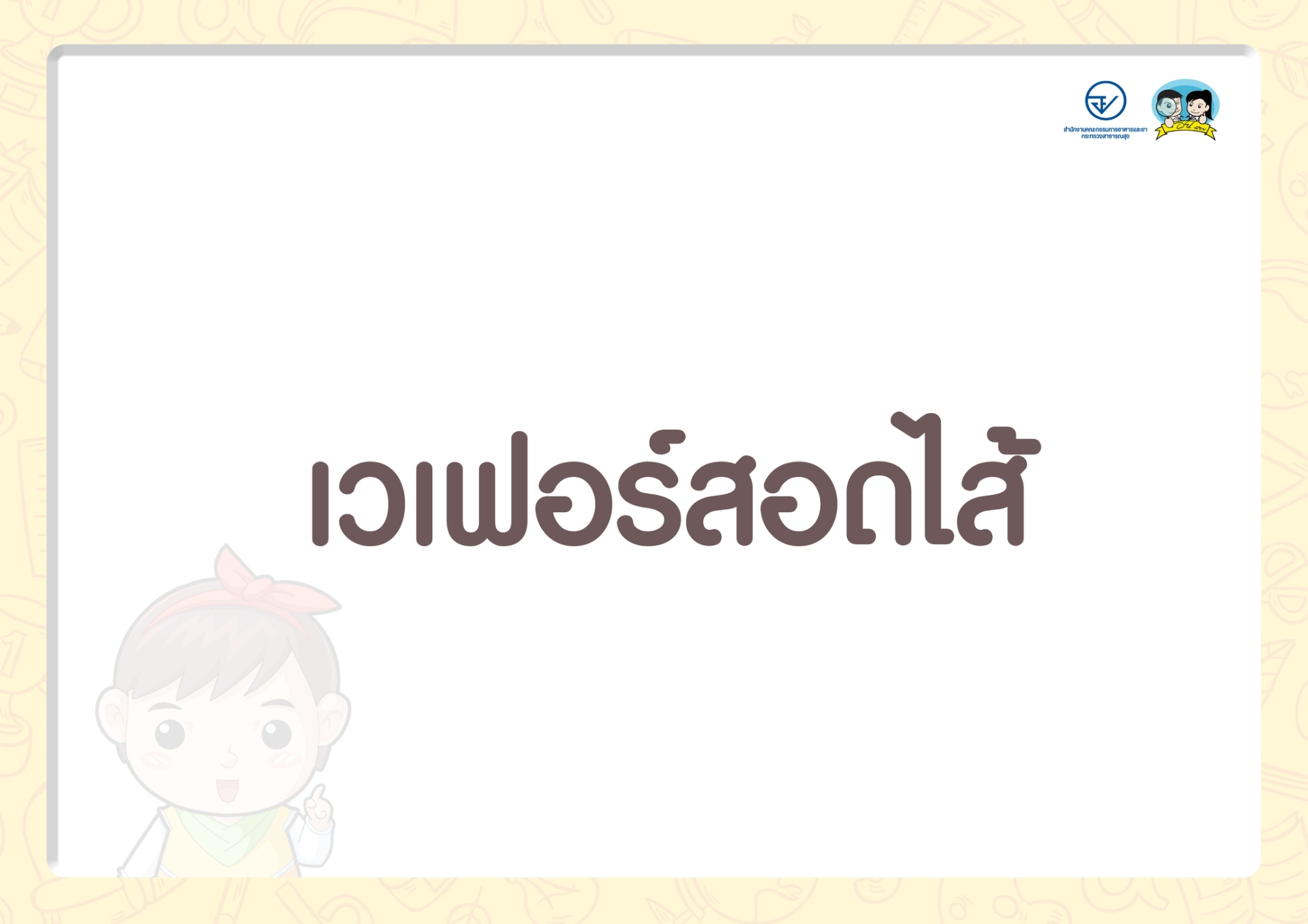 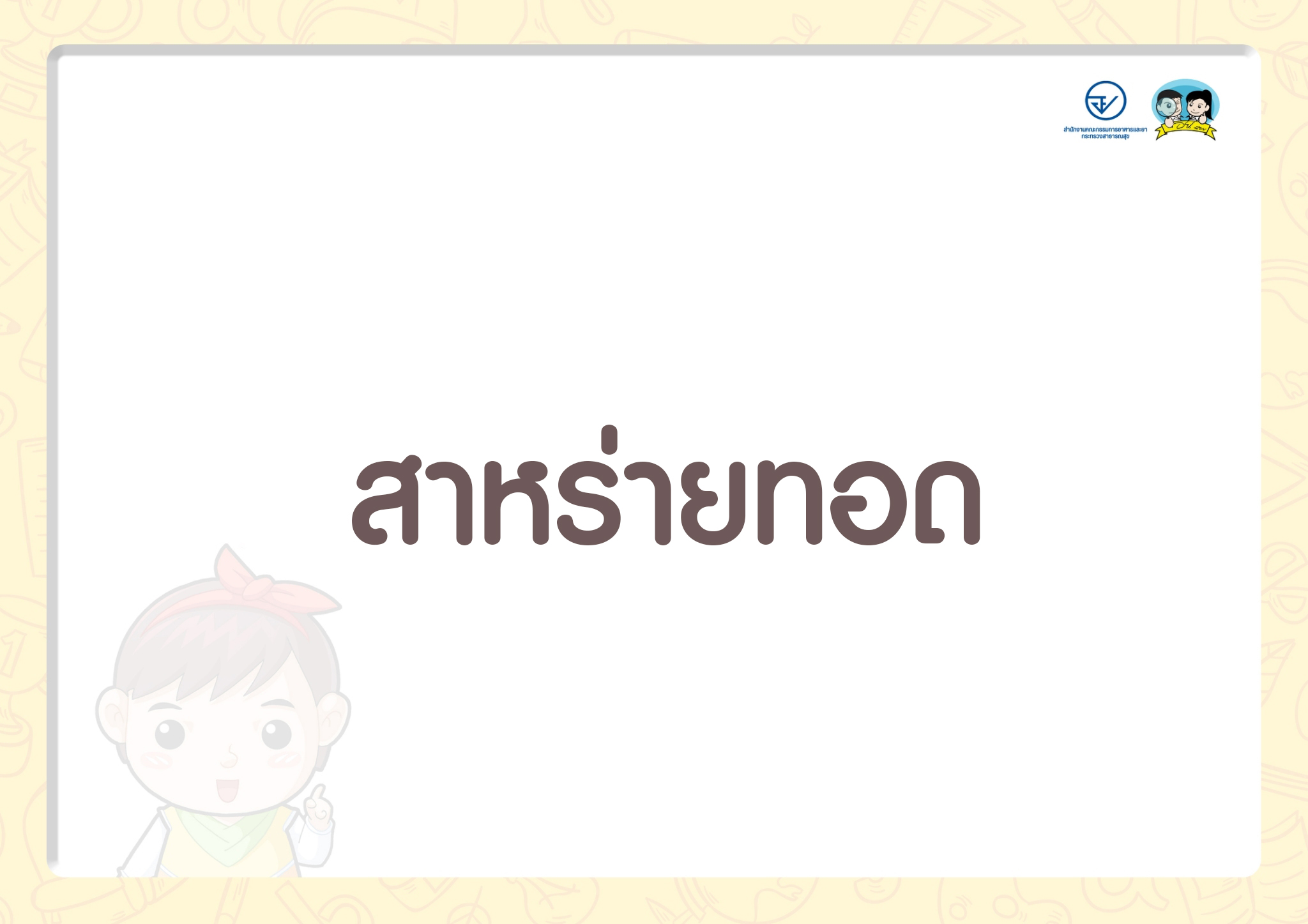 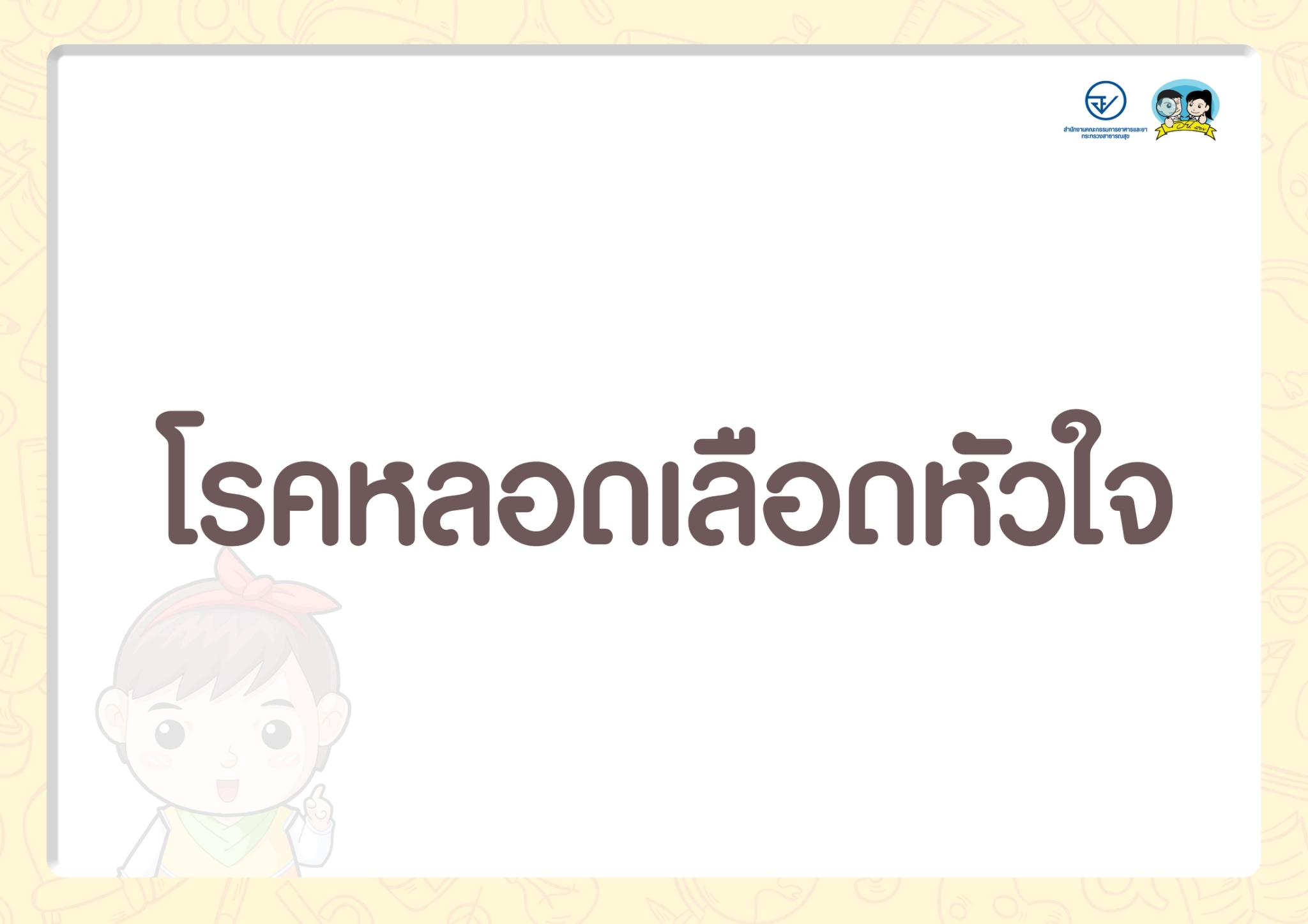